INSTRUCTIVO INSCRIPCIÓN SEMILLERO DE INVESTIGACIÓN
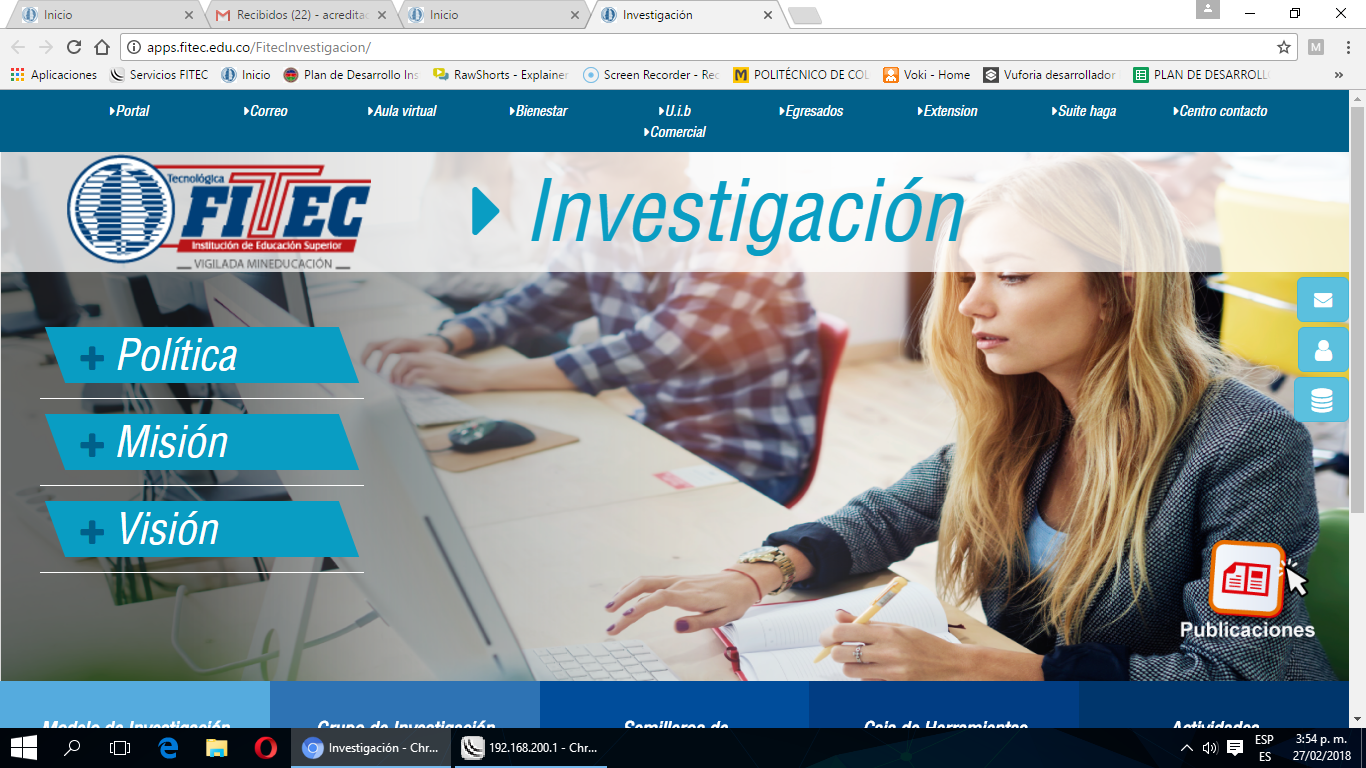 INSTRUCTIVO INSCRIPCIÓN SEMILLERO DE INVESTIGACIÓN
Ingrese al micrositio de investigación  y seleccione  la opción de los discos
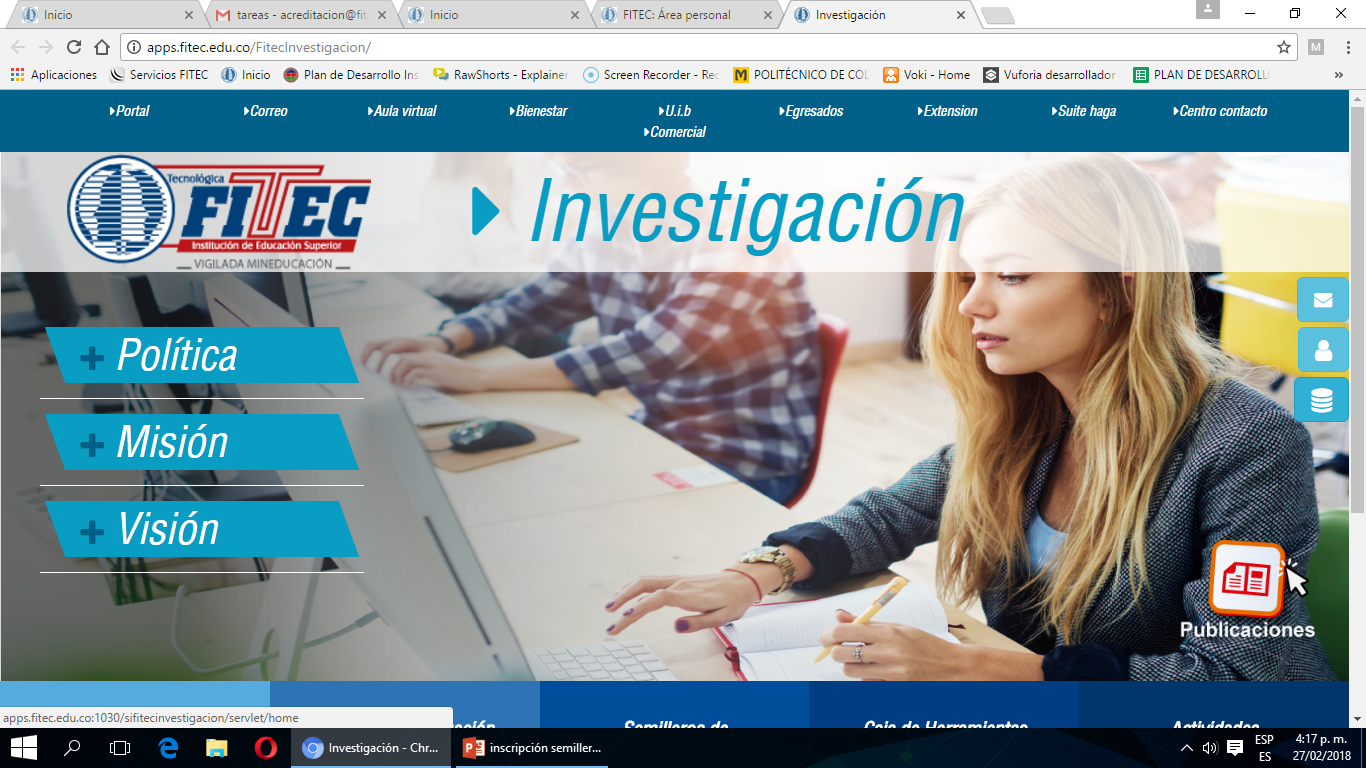 Realice el ingreso al micrositio con su usuario   y contraseña institucional
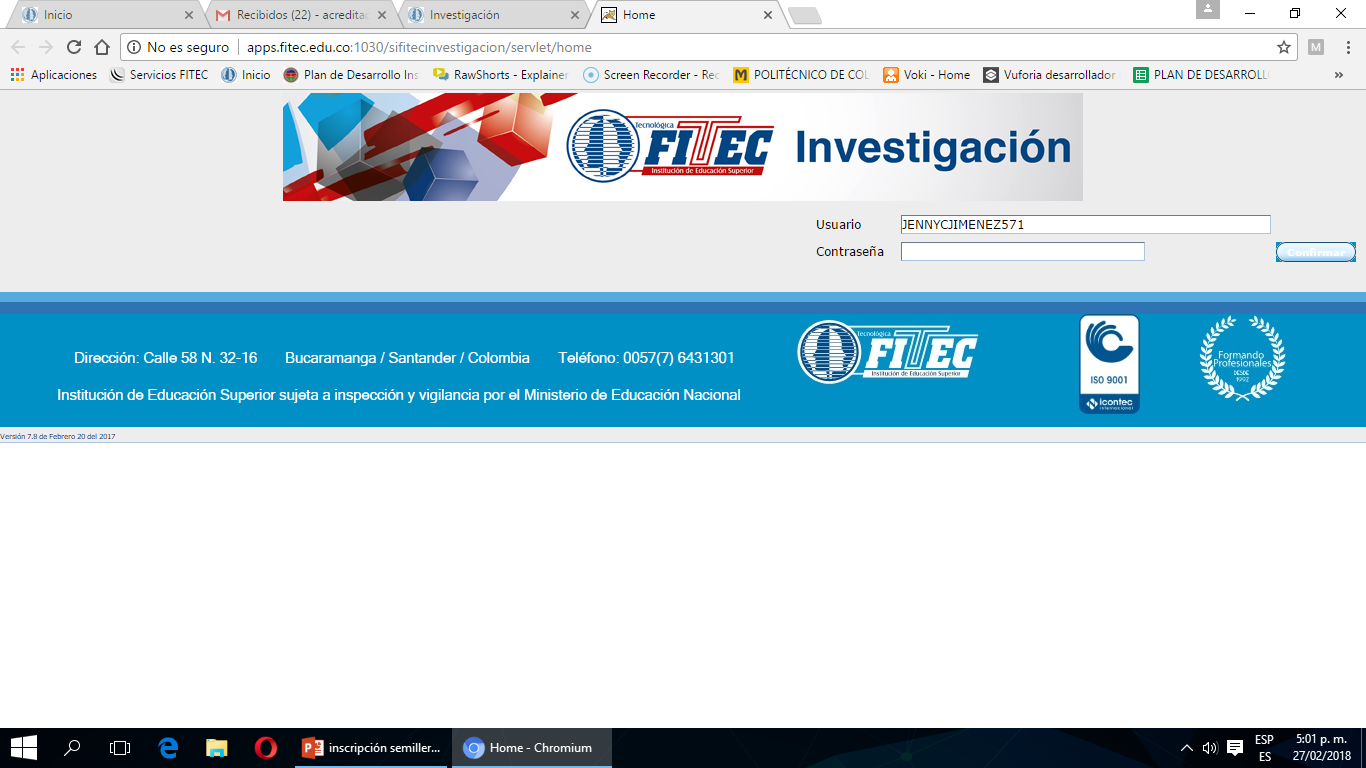 INSTRUCTIVO INSCRIPCIÓN SEMILLERO DE INVESTIGACIÓN
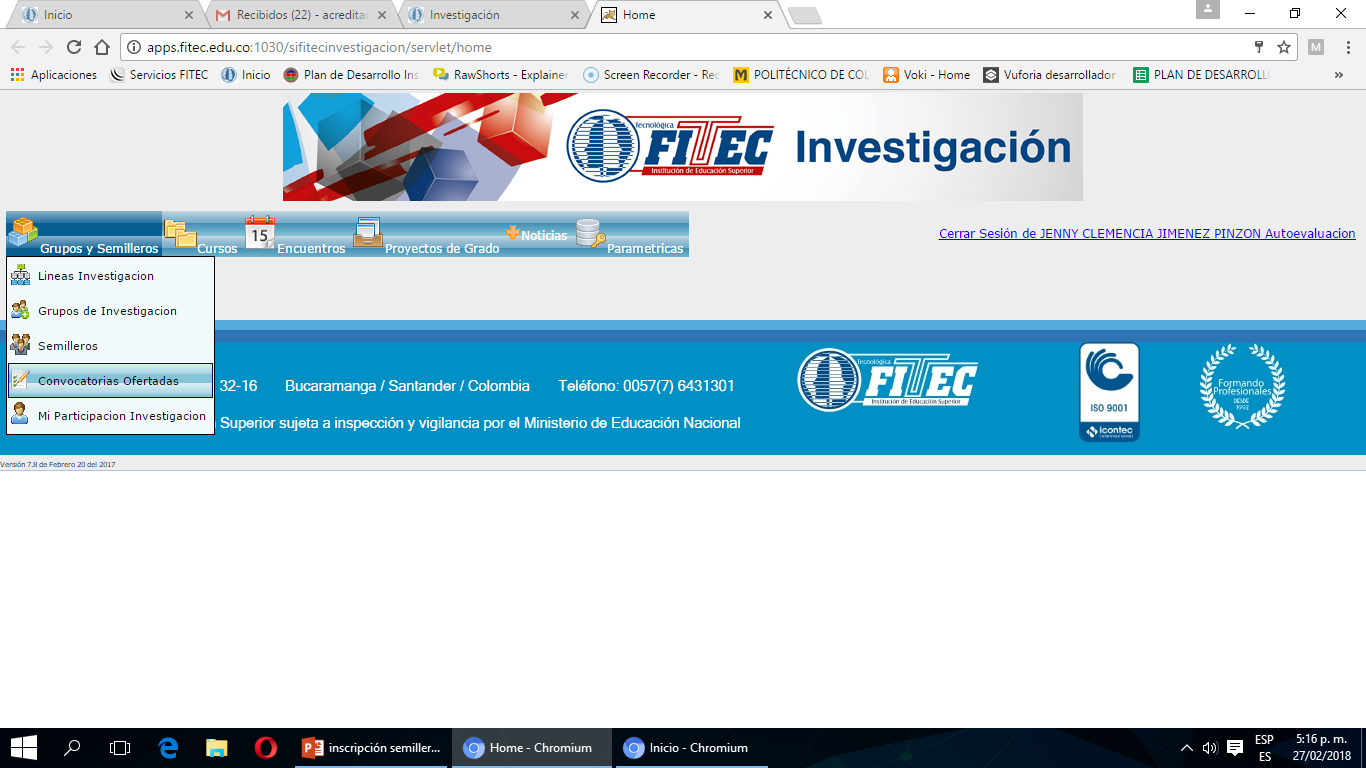 Ingrese  a Grupos y semilleros y a Convocatorias ofertadas.
INSTRUCTIVO INSCRIPCIÓN SEMILLERO DE INVESTIGACIÓN
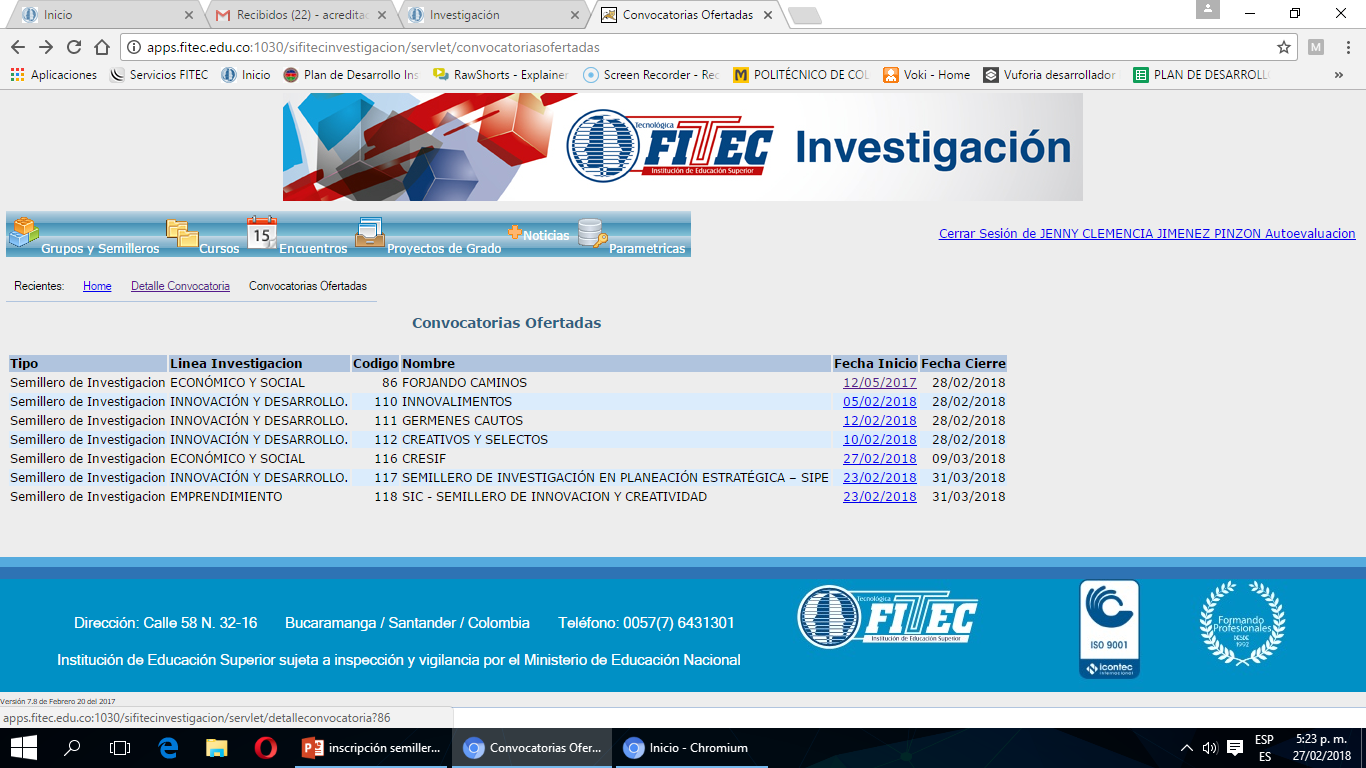 Ubique el Semillero  FORJANDO CAMINOS y de  clic en la Fecha  de Inicio
INSTRUCTIVO INSCRIPCIÓN SEMILLERO DE INVESTIGACIÓN
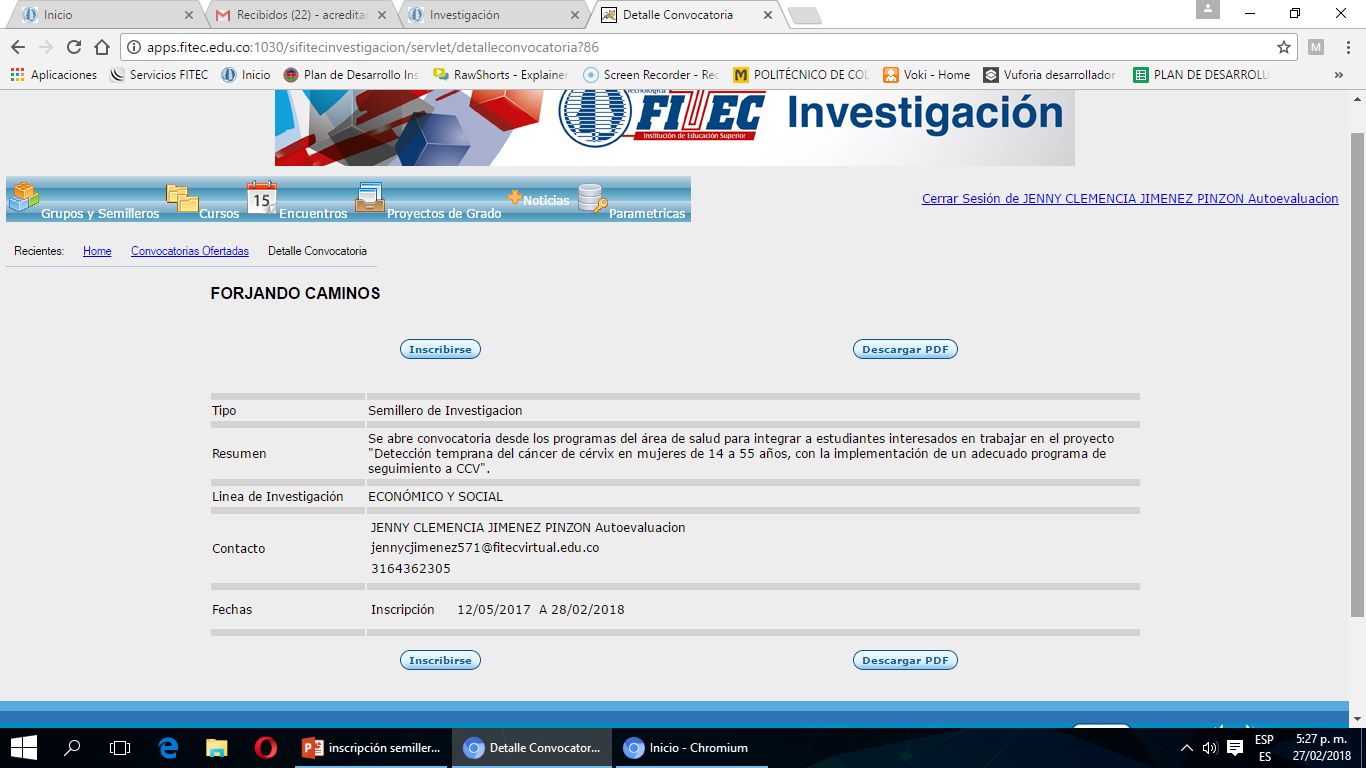 Realice la inscripción y Descargue el Pdf.
INSTRUCTIVO INSCRIPCIÓN SEMILLERO DE INVESTIGACIÓN
Te invitamos  conocer nuestra página web
https://forjandocaminos8.wixsite.com/investigacion
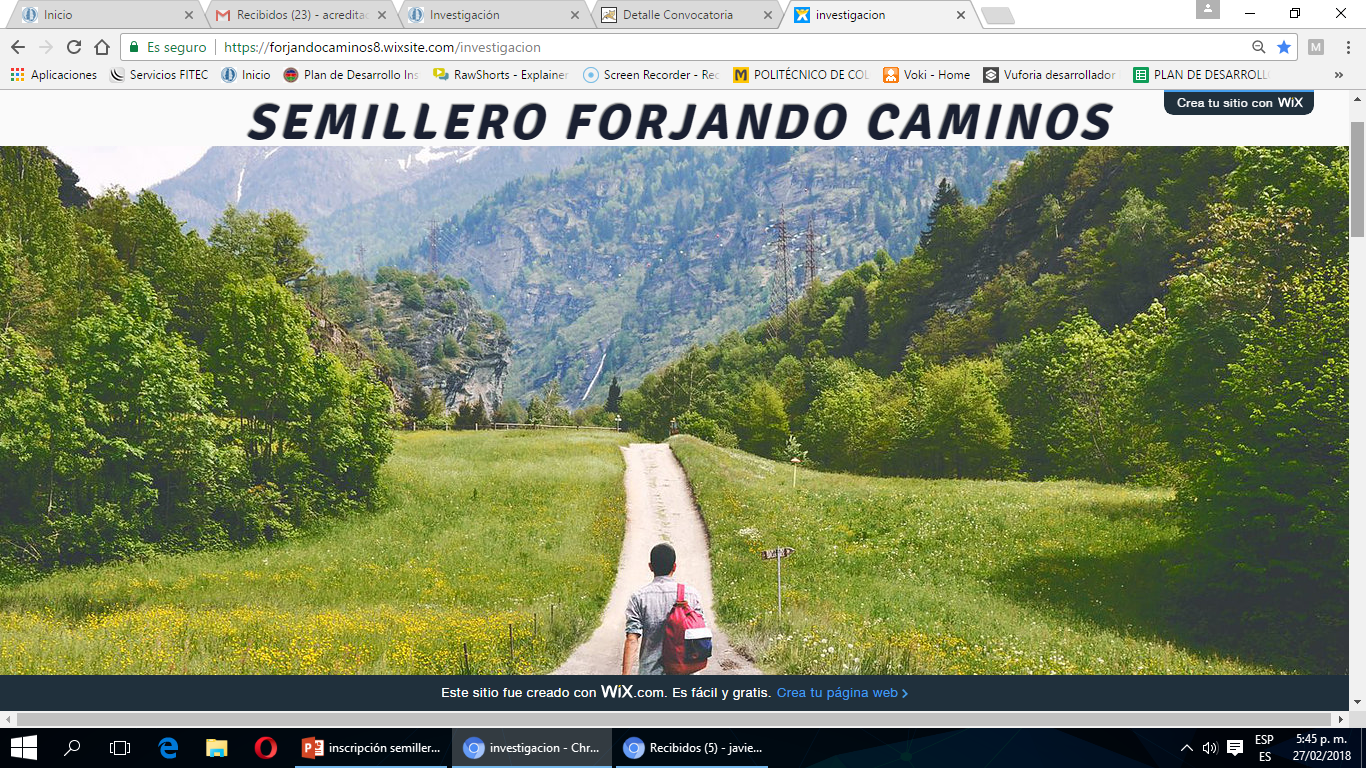 INSTRUCTIVO INSCRIPCIÓN SEMILLERO DE INVESTIGACIÓN
Te invitamos  conocer nuestra página web
https://forjandocaminos8.wixsite.com/investigacion
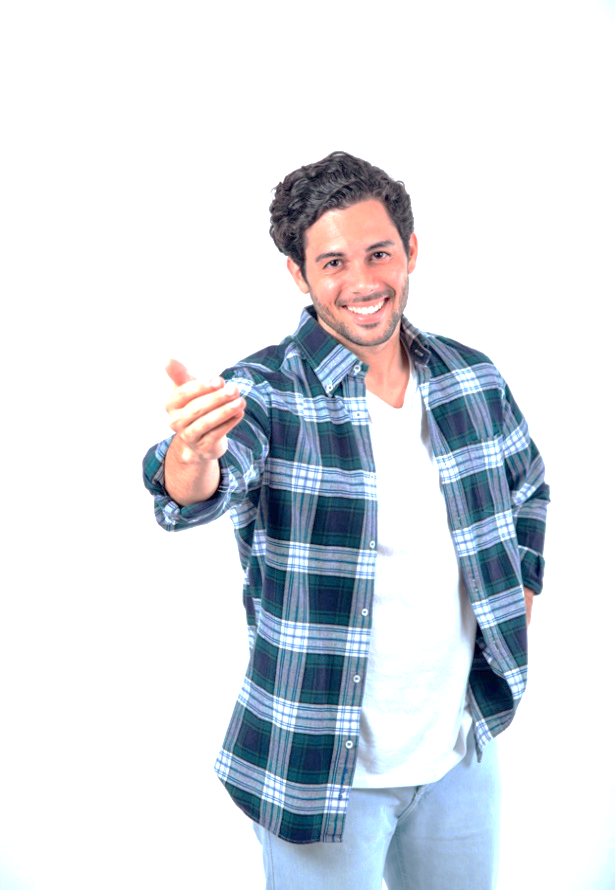 Ven, forma parte de nuestro maravilloso grupo de trabajo y se  participe  al  sentirte comprometido con las problemáticas y  necesidades reales de las poblaciones vulnerables y ser artífice de colaborar con el cambio y la calidad de vida de estas personas.